Transnational conference with Stakeholders and General Public
Foggia  28.02.2025
Next steps on ADRIAMOVE
Forthcomings activities …..
Municipality of Fasano, Giuseppe Pugliese
Duration: 36 month (start 01/09/2024) 
Budget : € 1.497.083,22
Interreg Found: € 1.272.520,73 (85%)
📌 Objective:
Comprehensive understanding of the context, challenges, and good practices in sustainable mobility across the Adriatic-Ionian
Preparation for the upcoming activities of WP2
WP 1
Common Territorial Mapping on Sustainable Mobility
Period:
 From 01/09/24
To 31/08/26
📌 Objective:
Implementation of Pilot actions across the 6 municipalities :   Fasano (IT) – Dugopolje (HR) – Postojna (SI) – Gjirokaster (AL) - Centar Sarajevo (BA) – Budva (ME)
WP 2
Intermodal Pilot Actions
Period:
 From 01/09/25
To 28/02/27
WP 3
Awareness Campaigns and Stakeholder Engagement
📌 Objective:
Enhance awareness, stakeholder engagement, and strategic planning for sustainable and intermodal mobility in the project areas.
Period:
 From 01/09/24
To 31/08/27
WP 1
Common Territorial Mapping on Sustainable Mobility
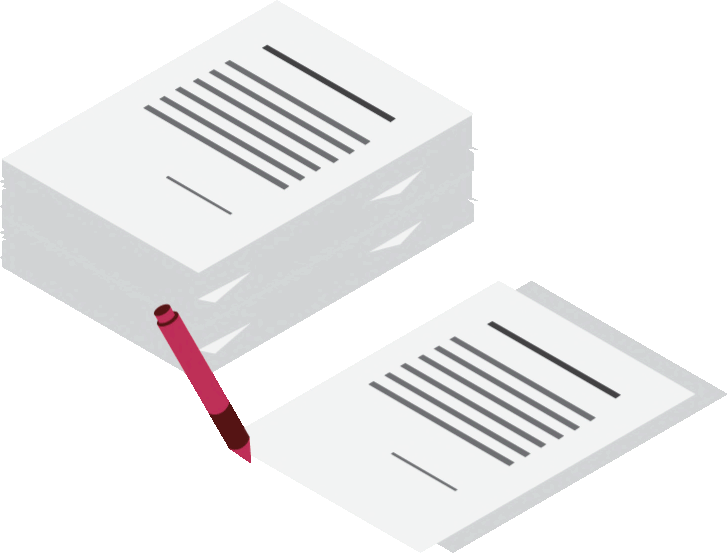 WP 1
Common Territorial Mapping on Sustainable Mobility
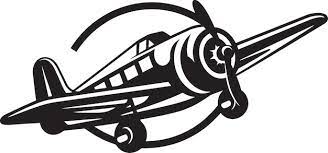 WP 2
Intermodal Pilot Actions
Activity  2.2  
Pilot Actions: Multimodal Service Development in the different regions
Specific emphasis on fostering and demonstrate the feasibility of sustainable mobility options
A total of 6 pilot action will be implemented – one of each municipality: 
Fasano, Dugopolje, Centar Sarajevo                    Electric buses
Gjirokaster, and Budva                             Tuktuk for touristic purposes
Postojna                         Electric bicycles system
Start period:  March 2026 – August 2026 
End period:    September 2026 – February 2027
WP 3 - Awareness Campaigns and Stakeholder Engagement
Activity  3.1 Transnational Permanent Advisory Board on Sustainable and Intermodal Mobility
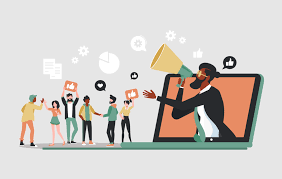 “Crosscutting activity”
The network brings together experts and stakeholders 
Created at the start of the project until the end
Main task: 
Provide recommendations, share knowledge and find solutions 
Serves as a platform for regular discussions, consultations, and strategic decision making
Promote cooperation
Thank you!
28/02/2025
by Giuseppe Pugliese 

Lead Partner Municipality of FASANO
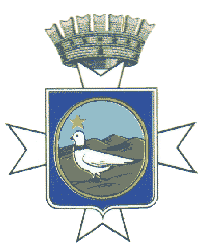